Алгоритм «Утро»
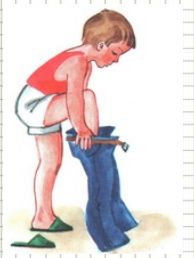 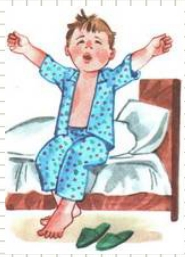 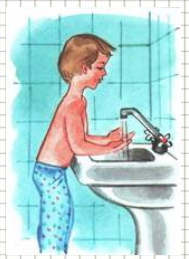 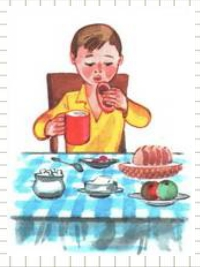 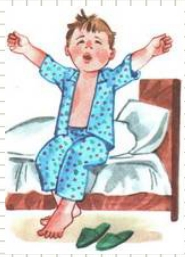 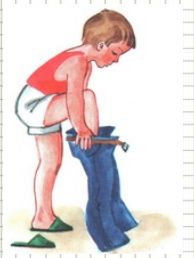 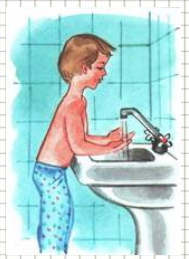 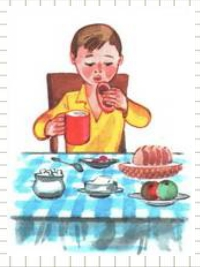 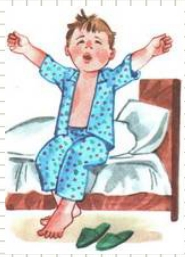 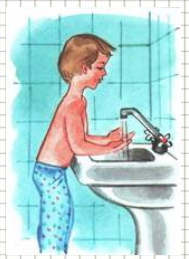 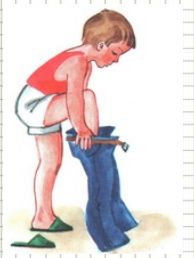 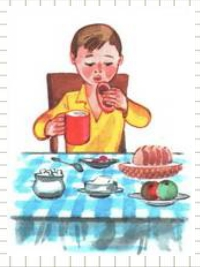 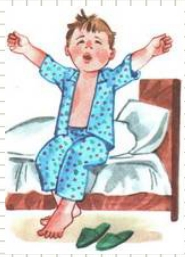 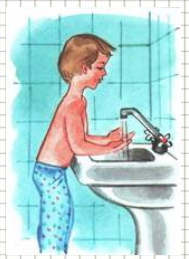 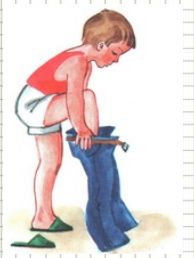 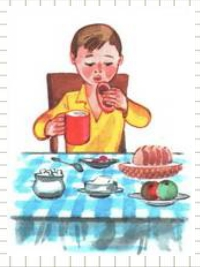 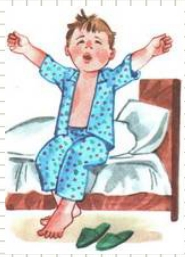 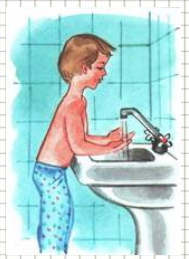 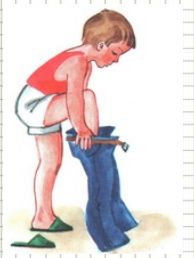 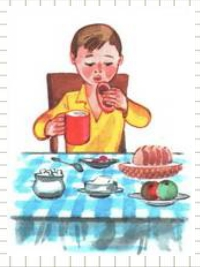